La socialisation
Atelier
Distinguer et articuler les objectifs d'apprentissage dans les programmes de
Sciences économiques et sociales
 afin de mieux gérer son temps
Groupe des formateurs de SES de l’Académie d’Orléans-Tours – La socialisation – mercredi 16 mars 2022
Les programmes de
Sciences économiques et sociales
Distinguer et articuler les objectifs d'apprentissage afin de mieux gérer son temps
Premières observations sur la mise en œuvre des programmes

Quelques pistes pour dégager des marges de manœuvre
Premières observations sur la mise
en œuvre des programmes
Un paradoxe :
d’un côté des craintes de ne pas pouvoir boucler les programmes,
de l’autre une lecture inflationniste des programmes.
Premières observations sur la mise
en œuvre des programmes
Quelques raisons à l’origine de cette tendance inflationniste :

une approche/lecture extensive de certains questionnements,

une inflation de notions que chacun de nous envisage ("nostalgie de la colonne notions") ou présente dans certains manuels.
Quelques pistes pour dégager des marges de manœuvre
1. Hiérarchiser les objectifs d’apprentissage
Savoir illustrer / être capable d’illustrer
Comprendre
Savoir
Connaitre
L’élève doit mobiliser des mécanismes ?
L’élève doit lister ?
L’élève doit énoncer ?
L’élève doit expliquer ?
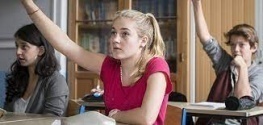 Quel type d’objectif est fréquent en seconde ? En terminale ?
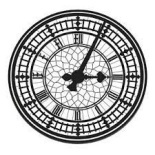 Pour quel objectif doit-on passer + de temps ?
Quelques pistes pour dégager des marges de manœuvre
Un exemple en classe de seconde
- Savoir illustrer la diversité des producteurs (entreprises, administrations, économie sociale et solidaire) et connaître la distinction entre production marchande et non marchande.
- Savoir que la production résulte de la combinaison de travail, de capital, de technologie et de ressources naturelles.
- Connaître les principaux indicateurs de création de richesses de l’entreprise (chiffre d’affaires, valeur ajoutée, bénéfice).
- Savoir que le PIB correspond à la somme des valeurs ajoutées.
- Savoir que la croissance économique est la variation du PIB et en connaître les grandes tendances mondiales sur plusieurs siècles.
- Savoir que le PIB est un indicateur global qui ne rend pas compte des inégalités de revenus.
- Connaître les principales limites écologiques de la croissance.
Comment crée-t-on des richesses et comment les mesure-t-on ?
Croissance du PIB mondial (% annuel) - 1961/2018
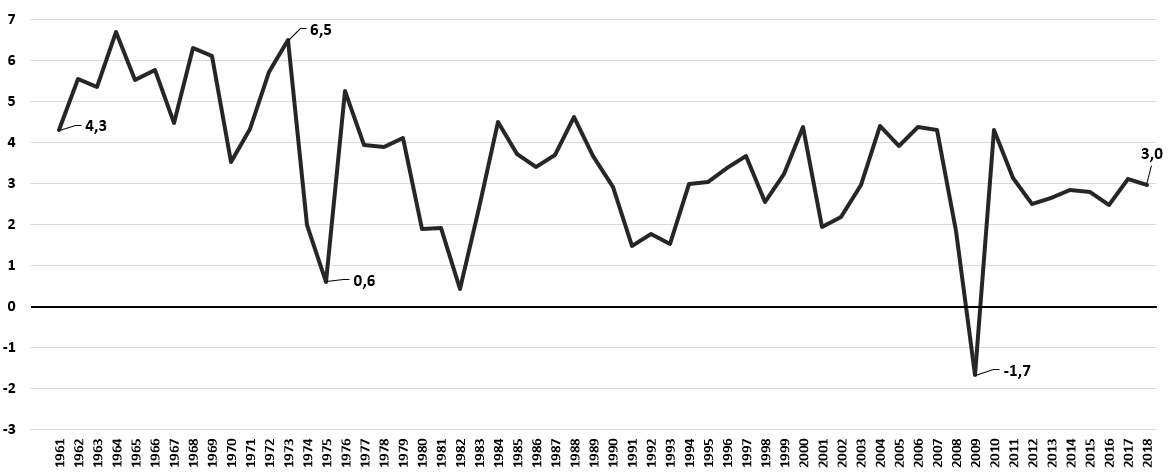 Comment crée-t-on des richesses et comment les mesure-t-on ?
- Savoir que la croissance économique est la variation du PIB et en connaître les grandes tendances mondiales sur plusieurs siècles.
Source : Données Banque mondiale.
Quelques pistes pour dégager des marges de manœuvre
Un exemple en classe de première
- Comprendre, à l’aide d’exemples, les principales sources du pouvoir de marché (nombre limité d’offreurs, ententes et barrières à l’entrée).
- Comprendre que le monopole est faiseur de prix et être capable de donner des exemples de monopoles (monopole naturel, institutionnel et d’innovation).
- Comprendre, à l’aide de représentations graphiques et/ou d’un exemple chiffré, que l’équilibre du monopole n’est pas efficace.
- Comprendre ce qu’est un oligopole et, à l’aide du dilemme du prisonnier, pourquoi les firmes en oligopole ont intérêt à former des ententes.
- Comprendre que la politique de la concurrence, en régulant les fusions-acquisitions et en luttant contre les ententes illicites et les abus de position dominante, augmente le surplus du consommateur.
Comment les marchés imparfaitement concurrentiels fonctionnent-ils ?
Comment les marchés imparfaitement concurrentiels fonctionnent-ils ?
- Comprendre que la politique de la concurrence, en régulant les fusions-acquisitions et en luttant contre les ententes illicites et les abus de position dominante, augmente le surplus du consommateur.
Quelques pistes pour dégager des marges de manœuvre
Un exemple en classe de terminale
- Savoir définir le chômage et le sous-emploi et connaître les indicateurs de taux de chômage et de taux d’emploi.
- Comprendre que les problèmes d’appariements (frictions, inadéquations spatiales et de qualifications) et les asymétries d’information (salaire d’efficience) sont des sources de chômage structurel.
- Comprendre les effets (positifs ou négatifs) des institutions sur le chômage structurel (notamment salaire minimum et règles de protection de l'emploi).
- Comprendre les effets des fluctuations de l’activité économique sur le chômage conjoncturel.
- Connaître les principales politiques mises en œuvre pour lutter contre le chômage : politiques macroéconomiques de soutien de la demande globale, politiques d’allégement du coût du travail, politiques de formation et politiques de flexibilisation pour lutter contre les rigidités du marché du travail.
Comment lutter contre le chômage ?
Comment lutter contre le chômage ?
- Connaître les principales politiques mises en œuvre pour lutter contre le chômage : politiques macroéconomiques de soutien de la demande globale, politiques d’allégement du coût du travail, politiques de formation et politiques de flexibilisation pour lutter contre les rigidités du marché du travail.
Comment lutter contre le chômage ?
- Connaître les principales politiques mises en œuvre pour lutter contre le chômage : politiques macroéconomiques de soutien de la demande globale, politiques d’allégement du coût du travail, politiques de formation et politiques de flexibilisation pour lutter contre les rigidités du marché du travail.
Quelques pistes pour dégager des marges de manœuvre
Un deuxième exemple en classe de terminale
Quels sont les fondements du commerce international et de l’internationalisation de la production ?
- Comprendre le rôle des dotations factorielles et technologiques (avantages comparatifs) dans les échanges commerciaux et la spécialisation internationale.
- Comprendre le commerce entre pays comparables (différenciation des produits, qualité des produits, et fragmentation de la chaîne de valeur).
- Comprendre que la productivité des firmes sous-tend la compétitivité d’un pays, c’est-à-dire son aptitude à exporter.
- Comprendre l’internationalisation de la chaîne de valeur et savoir l’illustrer.
- Comprendre les effets induits par le commerce international : gains moyens en termes de baisse de prix, réduction des inégalités entre pays, accroissement des inégalités de revenus au sein de chaque pays ; comprendre les termes du débat
Quels sont les fondements du commerce international et de l’internationalisation de la production ?
Comment aborder la question de la fragmentation/l’internationalisation de la chaîne de valeur ?
Quelques pistes pour dégager des marges de manœuvre
2. Se limiter aux objectifs d’apprentissage
La colonne "Objectifs d’apprentissage" indique…
ce que les élèves doivent avoir acquis et donc ce à quoi l’enseignant doit parvenir, mais elle ne dit pas comment y parvenir (alors que le cheminement était indiqué dans la colonne "Indications complémentaires")…
et ce sur quoi les élèves seront évalués au bac.
Quelques pistes pour dégager des marges de manœuvre
3. Organiser ses cours autour des objectifs d’apprentissage
Les cours doivent être organisés/structurés autour des objectifs d’apprentissage qui auront été hiérarchisés.
Mais cela peut avoir un effet pervers ; en effet, le cours risque d’être fragmenté s’il suit strictement les objectifs d’appren-tissage.
Comment éviter cet écueil ?
Quelques pistes pour dégager des marges de manœuvre
Regrouper plusieurs objectifs d’apprentissage
- Comprendre que la poursuite d’études est un investissement en capital humain et que sa rentabilité peut s’apprécier en termes de salaire escompté, d’accès à l’emploi et de réalisation de ses capabilités.
- Savoir que le manque de qualification est une cause du chômage.
- Comprendre que le salaire est déterminé par le niveau de formation.
- Savoir qu’à niveau de diplôme égal, le salaire peut varier selon différents facteurs notamment l’expérience acquise, le type d’entreprise, le genre.
- Comprendre que les chances d'accès aux formations diplômantes sont socialement différenciées.
Quelles relations entre le diplôme, l’emploi et le salaire ?
- Comprendre que le salaire est déterminé par le niveau de formation.

- Savoir qu’à niveau de diplôme égal, le salaire peut varier selon différents facteurs notamment l’expérience acquise, le type d’entreprise, le genre.
Illustration
Ici, il est possible d’articuler les troisième et quatrième objectifs d’apprentissage autour d’une même question :
Le salaire dépend-il uniquement du niveau de formation ?
Ou
De quoi dépend le niveau du salaire ?
Quelques pistes pour dégager des marges de manœuvre
Regrouper plusieurs objectifs d’apprentissage
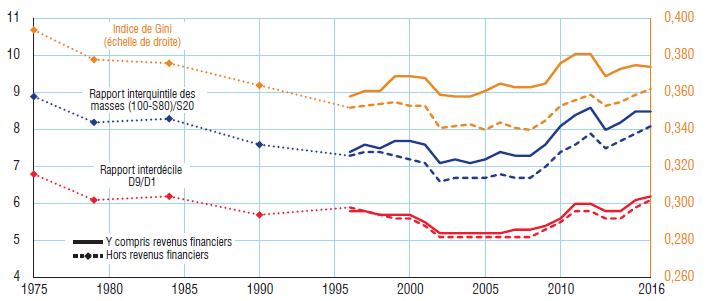 - Connaître les grandes tendances d’évolution des inégalités économiques depuis le début du XXe siècle et comprendre que les inégalités économiques et sociales présentent un caractère multiforme et cumulatif.
- Savoir interpréter les principaux outils de mesure des inégalités, statique (rapport inter-quantiles, courbe de Lorenz et coefficient de Gini, top 1%) et dynamique (corrélation de revenu parents-enfants).
-…
Quelles inégalités sont compatibles avec les différentes conceptions de la justice sociale ?
Illustration
Ici, il est possible de traiter dans un même temps les deux premiers ob-jectifs d’apprentissage en abordant les outils de mesure au moment de la présentation des grandes ten-dances d’évolution des inégalités économiques depuis le début du XXe siècle.
Source : Rapport sur les inégalités mondiales 2018.
Quelques pistes pour dégager des marges de manœuvre
Trouver une mise en perspective du questionnement/du chapitre
- Comprendre le processus de croissance économique et les sources de la croissance : accumulation des facteurs et accroissement de la productivité globale des facteurs ; comprendre le lien entre le progrès technique et l’accrois-sement de la productivité globale des facteurs.
- Comprendre que le progrès technique est endogène et qu’il résulte en particulier de l’innovation.
- Comprendre comment les institutions (notamment les droits de propriété) influent sur la croissance en affectant l’incitation à investir et innover ; savoir que l’innovation s’accompagne d'un processus de destruction créatrice.
- Comprendre comment le progrès technique peut engendrer des inégalités de revenus.
- Comprendre qu’une croissance économique soutenable se heurte à des limites écologiques (notamment l’épuisement des ressources, la pollution et le réchauffement climatique) et que l’innovation peut aider à reculer ces limites.
Quels sont les sources et les défis de la croissance économique ?
Illustration
Ici, il est possible d’organiser les objectifs d’apprentissage autour de trois axes :
1. Quelles sont les sources de la croissance ?
2. Le caractère endogène de la croissance
3. Les défis de la croissance
Quelques pistes pour dégager des marges de manœuvre
Trouver une mise en perspective du questionnement/du chapitre
Il est également possible d’organiser les objectifs d’apprentissage autour de questions problématisées :
Le progrès technique est-il la seule source de la croissance ?
ou
Les facteurs travail et capital sont-ils les seules sources de la croissance ?
Ces questions problématisées permettent d’atteindre les trois premiers objectifs d’apprentissage :
Quels sont les sources et les défis de la croissance économique ?
Illustration
- Comprendre le processus de croissance économique et les sources de la croissance : accumulation des facteurs et accroissement de la productivité globale des facteurs ; comprendre le lien entre le progrès technique et l’accrois-sement de la productivité globale des facteurs.
- Comprendre que le progrès technique est endogène et qu’il résulte en particulier de l’innovation.
- Comprendre comment les institutions (notamment les droits de propriété) influent sur la croissance en affectant l’incitation à investir et innover ; savoir que l’innovation s’accompagne d'un processus de destruction créatrice.
Quelques pistes pour dégager des marges de manœuvre
Trouver une mise en perspective du questionnement/du chapitre
Quels sont les sources et les défis de la croissance économique ?
Il est également possible d’organiser les objectifs d’apprentissage autour de questions problématisées :
En quoi la croissance est-elle confrontée à des défis ?
Cette question problématisée permet d’atteindre les deux derniers objectifs d’apprentissage :
Illustration
- Comprendre comment le progrès technique peut engendrer des inégalités de revenus.
- Comprendre qu’une croissance économique soutenable se heurte à des limites écologiques (notamment l’épuisement des ressources, la pollution et le réchauffement climatique) et que l’innovation peut aider à reculer ces limites.
Quelques pistes pour dégager des marges de manœuvre
3. Organiser ses cours autour des objectifs d’apprentissage
Quelle que soit la façon de faire retenue (regroupement d’objectifs d’apprentissage, mise en perspective ou question problématisée), il faudra faire apparaître de manière explicite chacun des objectifs d’apprentissage dans la mesure où les questions de l’E3C et des parties 1 et 2 de l’épreuve composée porteront sur ces objectifs d’apprentissage.
Quelques pistes pour dégager des marges de manœuvre
4. Se limiter aux notions qui figurent dans les programmes
Si la colonne "Notions" a disparu, les notions que les élèves doivent maîtriser figurent malgré tout dans les objectifs d’apprentissage.
Il convient donc de repérer les notions.

  Mais faut-il dresser une liste de notions que les élèves doivent
  connaitre ?
Quelques pistes pour dégager des marges de manœuvre
Comment crée-t-on des richesses et comment les mesure-t-on ?
- Savoir que la croissance économique est la variation du PIB et en connaître les grandes tendances mondiales sur plusieurs siècles.
Croissance du PIB mondial (% annuel) - 1961/2018
Illustration
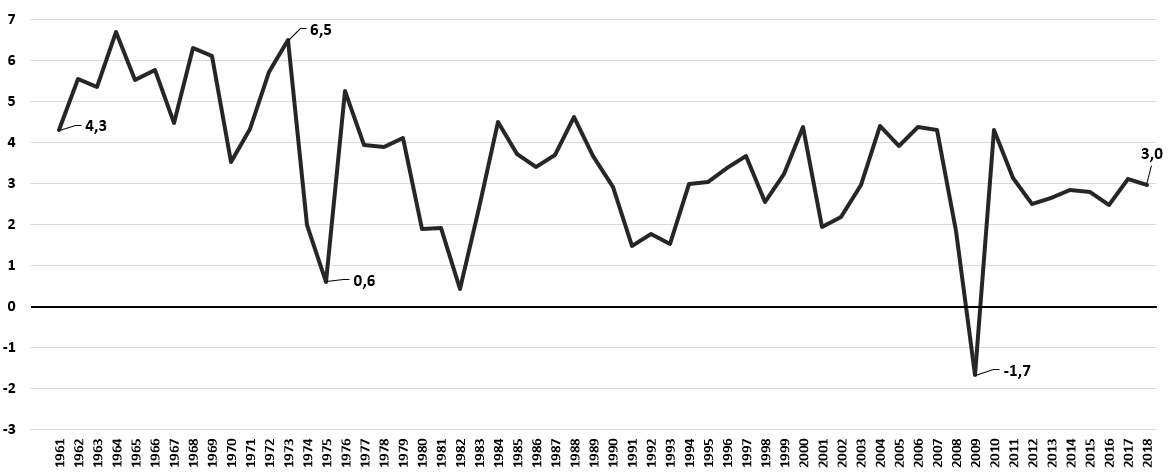 Ici, l’élève doit maîtriser les notions de croissance économique et de PIB.
L’élève ne doit pas savoir définir les notions de crise, de récession, de dépression, de cycle...
Source : https://donnees.banquemondiale.org/indicateur/NY.GDP.MKTP.KD.ZG.
Quelques pistes pour dégager des marges de manœuvre
Quelles notions les élèves doivent-ils connaître ?
Classe de seconde
Exemple de chapitre : Comment s’organise la vie politique ?
Il est possible de repérer des notions, mais beaucoup n’ont pas d’intérêt en tant que tel.
Par exemple, les notions de partis politiques, société civile organisée et médias doivent avant tout être mobilisées pour expliquer leur contribution à la vie politique.
=> Des notions au service d’objectifs d’apprentissage.
médias
séparation des pouvoirs
Constitution
démocratie représentative
pouvoir politique
société civile organisée
partis politiques
Président de la République
légitimité
sénateur
Régime présidentiel
Institutions politiques
député
modes de scrutin
Groupe de pression
référendum
Quelques pistes pour dégager des marges de manœuvre
4. Se limiter aux notions qui figurent dans les programmes
- Comprendre que la poursuite d’études est un investissement en capital humain et que sa rentabilité peut s’apprécier en termes de salaire escompté, d’accès à l’emploi et de réalisation de ses capabilités.
- Savoir que le manque de qualification est une cause du chômage.
- Comprendre que le salaire est déterminé par le niveau de formation.
- Savoir qu’à niveau de diplôme égal, le salaire peut varier selon différents facteurs notamment l’expérience acquise, le type d’entreprise, le genre.
- Comprendre que les chances d'accès aux formations diplômantes sont socialement différenciées.
Quelles relations entre le diplôme, l’emploi et le salaire ?
Commentaire
Il est possible de repérer des notions, mais beaucoup n’ont pas d’intérêt en tant que tel.
Par exemple, les notions de qualifi-cation et de chômage doivent avant tout servir à mettre en évidence une relation de cause à effet.
=> Des notions au service d’objec-tifs d’apprentissage.
Quelques pistes pour dégager des marges de manœuvre
4. Se limiter aux notions qui figurent dans les programmes
Comment se construisent et évoluent les liens sociaux ?
- Comprendre et pouvoir illustrer la diversité des liens qui relient les
individus au sein de différents groupes sociaux (familles, groupes de
pairs, univers professionnel, associations, réseaux).
- Connaître les critères de construction des Professions et Catégories
Socioprofessionnelles (PCS).
- Comprendre et savoir illustrer le processus d’individualisation ainsi
que l’évolution des formes de solidarité en connaissant la distinction
classique entre solidarité « mécanique » et solidarité « organique ».
- Comprendre comment les nouvelles sociabilités numériques
contribuent au lien social.
- Comprendre comment différents facteurs (précarités, isolements,
ségrégations, ruptures familiales) exposent les individus à
l’affaiblissement ou à la rupture de liens sociaux.
Commentaire
Là encore, beaucoup de notions doivent être mobilisées pour atteindre des objectifs d’apprentissage.
Quelques pistes pour dégager des marges de manœuvre
4. Se limiter aux notions qui figurent dans les programmes
Comment se forme et s’exprime l’opinion publique ?
- Comprendre que l’émergence de l’opinion publique est indissociable de l’avènement de la démocratie : d’abord monopole des catégories « éclairées », l’opinion publique est désormais entendue comme celle du plus grand nombre.
- Comprendre les principes et les techniques des sondages, et les débats relatifs à leur interprétation de l’opinion publique.
- Comprendre comment le recours fréquent aux sondages d’opinion contribue à forger l’opinion publique et modifie l’exercice de la démocratie (démocratie d’opinion) et de la vie politique (contrôle des gouvernants, participation électorale, communication politique).
Commentaire
Parfois, dans un questionnement, le nombre de notions est réduit.
Quelques pistes pour dégager des marges de manœuvre
4. Se limiter aux notions qui figurent dans les programmes
Quels sont les caractéristiques contemporaines et les facteurs de la mobilité sociale ?
- Savoir distinguer la mobilité sociale intergénérationnelle des autres formes de mobilité (géographique, professionnelle).
- Comprendre les principes de construction, les intérêts et les limites des tables de mobilité comme instrument de mesure de la mobilité sociale.
- Comprendre que la mobilité observée comporte une composante structurelle (mobilité structurelle) ; comprendre que la mobilité peut aussi se mesurer de manière relative indépendamment des différences de structure entre origine et position sociales (fluidité sociale) et qu’une société plus mobile n’est pas nécessairement une société plus fluide.
- À partir de la lecture des tables de mobilité, être capable de mettre en évidence des situations de mobilité ascendante, de reproduction sociale et de déclassement, et de retrouver les spécificités de la mobilité sociale des hommes et de celles des femmes.
- Comprendre comment l’évolution de la structure socioprofessionnelle, les niveaux de formation et les ressources et configurations familiales contribuent à expliquer la mobilité sociale.
Quelques pistes pour dégager des marges de manœuvre
5. Travailler les méthodes au fil de la progression
Une difficulté apparaît pour articuler les connaissances (les objectifs d’apprentissage) et les compétences (compétences transversales et objectifs d’apprentissage concernant l’utilisation des données quantitatives et des représentations graphiques) d’autant que l’AP et les dédoublements ont disparu (même si, localement, ils peuvent se maintenir).
Dans le cadre des nouveaux programmes, l’idée est de travailler ces compétences lorsque le besoin apparaît.
Quelques pistes pour dégager des marges de manœuvre
5. Travailler les méthodes au fil de la progression
Taux de variation
Seconde : Savoir que la croissance économique est la variation du PIB...
Seconde : Savoir illustrer le caractère différencié des processus de socialisation en fonction du milieu social, du genre.
Première : Comprendre comment les nouvelles sociabilités numériques contri-buent au lien social.
Terminale : Comprendre l’évolution, depuis les années 1950, des principaux indicateurs mesurant l’accès à l’école et à l’enseignement supérieur (taux de scolarisation, taux d’accès à un diplôme ou à un type de formation)
Comprendre les principes de construction, … des tables de mobilité…
Proportion, pourcentage de répartition (y compris leur utilisation pour transformer une table de mobilité en tables de destinée et de recrutement)
Proportion, pourcentage de répartition
Quelques pistes pour dégager des marges de manœuvre
5. Travailler les méthodes au fil de la progression
Médiane
Seconde : Comprendre que le salaire est déterminé par le niveau de formation.
Champ : ensemble des jeunes ayant occupé un emploi au cours de leurs trois premières années de vie active (636 000 individus).
Source : D’après Quand l'école est finie. Premiers pas dans la vie active de la Génération 2013, Céreq, octobre 2017.
Quelques pistes pour dégager des marges de manœuvre
5. Travailler les méthodes au fil de la progression
Écart et rapport inter-quantile
Coefficient de Gini
- Connaître les grandes tendances d’évolution des inégalités économiques depuis le début du XXe siècle et ...
- Savoir interpréter les principaux outils de mesure des inégalités, statique (rapport inter-quantiles, courbe de Lorenz et coefficient de Gini, top 1%) et ...
Évolution des inégalités de niveaux de vie avant redistribution de 1975 à 2016
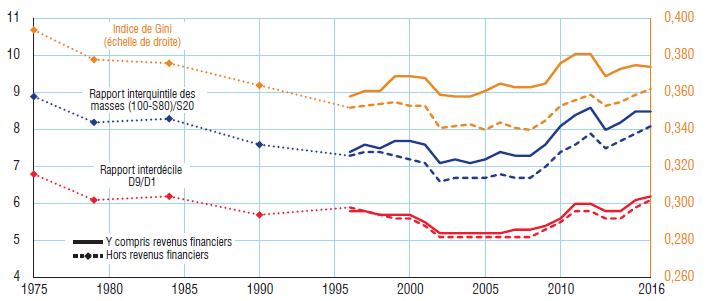 Source : Rapport sur les inégalités mondiales 2018.
Quelques pistes pour dégager des marges de manœuvre
6. Réduire le nombre de documents utilisés
- Connaître les grandes tendances d’évolution des inégalités économiques depuis le début du XXe siècle et ...
- Savoir interpréter les principaux outils de mesure des inégalités, statique (rapport inter-quantiles, courbe de Lorenz et coefficient de Gini, top 1%) et dynamique (corrélation de revenu parents-enfants).
Quelles inégalités sont compatibles avec les différentes conceptions de la justice sociale ?
Illustration
Ne pas multiplier les documents mobilisés lors de l’étude des grandes tendances d’évolution des inégalités économiques depuis le début du XXe.
Se limiter aux documents qui permettront de travailler les principaux outils de mesure des inégalités statique et dynamique.